YABANCI DİLLER YÜKSEKOKULU
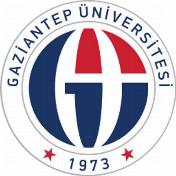 Gaziantep Üniversitesi Yabancı Diller Yüksekokuluna hoşgeldiniz.
İÇERİK
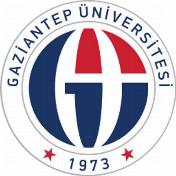 BÖLÜMLER
GRUPLANDIRMA
MODÜLER SİSTEM
ÖLÇME VE DEĞERLENDİRME
YÖNETMELİKLER
ÖNEMLİ TAVSİYELER
ÖĞRENCİ İŞLERİ SAYFASI
AKADEMİK TAKVİM
FAKÜLTE/BÖLÜMLER
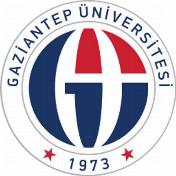 Mühendislik Fakültesi 
Mimarlık Fakültesi 
Tıp Fakültesi (İngilizce) 
Havacılık ve Uzay Bilimleri Fakültesi
İngilizce Öğretmenliği Bölümü
İngiliz Dili ve Edebiyatı Bölümü 
Sosyoloji Bölümü
İktisadi ve İdari Bilimler Fakültesi


,
SENE BAŞI GRUPLANDIRMA
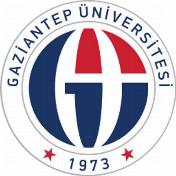 MODÜLER SİSTEM
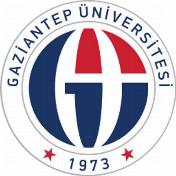 Yüksekokulumuzda dil eğitimi Avrupa ortak dil çerçevesine uygun olarak modüler sistemde verilir.
HAZIRLIK SINIFI BAŞARI NOTU
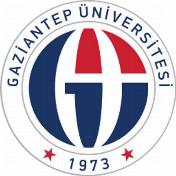 MODÜL ORTALAMASI HESAPLAMA
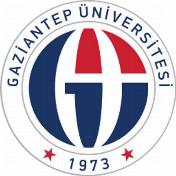 Her modülü geçme notu 60’tır; başarısız olan öğrenciler aynı modülü tekrarlar.
SELF-ACCESS
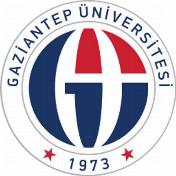 Hazırlık sınıfı kitap setiyle birlikte kullanıcı adı-şifresi verilen online ödevlendirme alıştırmalarıdır.
Modül boyunca yapılacak alıştırmalar duyurulur. Modül Çıkış sınavı öncesinde tamamlanması gerekmektedir.
Notlandırmada İLK DENEME notu baz alınır.
Alıştırmaların zamanında tamamlanması ve kontrolünden öğrenci sorumludur; teknik aksaklıklar Yüksekokulumuzu bağlamaz. 
 Self-Access alıştırmalarının her modül ortalamasına etkisi 
     % 10’dur.
PARTICIPATION
Burada derse sağladığınız katılım (sorulan sorulara cevap vermeniz; gerektiğinde söz almanız) ve derse gösterdiğiniz ilgi göz önünde bulundurulur. 
Modül notunuzun %5’i buna göre değerlendirilir.
Teacher’s Evaluation
Burada, hocalarınız tarafından verilen ödevleri eksiksiz tamamlamanız ve sergilediğiniz genel tutum ve tavrınız dikkate alınacaktır.
Modül notunun %5’i buna göre değerlendirilecektir.
ÖLÇME VE DEĞERLENDİRME
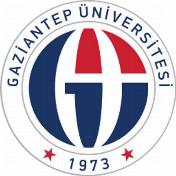 Sene-içi puanı, öğrencinin akademik yıl boyunca okuduğu dört modülün ortalamasından oluşur.
Sene sonunda B1 modülünü başarıyla tamamlayan öğrenci final sınavına girebilir.
Sene içi notu 50 ve üzerinde olanlar final sınavına girebilir.
Öğrencinin Hazırlık Sınıfı Notu hesaplanırken sene-içi notunun %50’si ve Final Sınavının %50’si alınır.
HAZIRLIK SINIFINDA İKİNCİ YIL
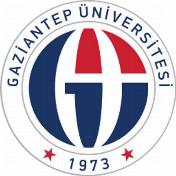 Bir yıllık hazırlık eğitimi sonunda başarısız olan öğrenciler Eylül Muafiyet / Yerleştirme Sınavına girerler. Bu sınavdan da başarısız olan öğrenciler bir yıl daha İngilizce hazırlık eğitimi alabilirler. 

Bir yıl daha hazırlık eğitimine devam etmeden sadece muafiyet ve final sınavlarına girmek isteyen öğrenciler, eğitim-öğretim yılı başında ekle-bırak tarihleri içerisinde dilekçe ile Yüksekokulumuza başvurmalıdır.
HAZIRLIK OKUMA SÜRESİ
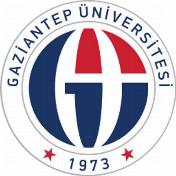 Azami hazırlık eğitimi süresi (2 yıl) sonunda başarısız olan öğrencilerin kabul edildiği programdan ilişiği kesilir. İlişiği kesilen öğrenciler için ilgili mevzuat hükümleri uygulanır.
MODÜL ÇIKIŞ SINAVLARI (EXIT EXAMS)
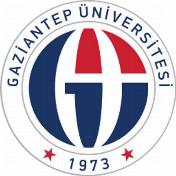 3 aşamalıdır. Yazma (%20), Konuşma (%15), ve Optik Test (%65).

Sene-içinde toplam 4 adet (modül sonlarında) uygulanan;yazma ve konuşma becerilerinin yanı sıra  dinleme, dilbilgisi, kelime ve okuma becerilerini ölçen; kapsamlı sınavlardır. 

Modül ortalamasına etkisi %65 oranındadır.
FİNAL SINAVI
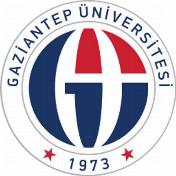 Final sınavı akademik yıl sonunda verilir. Bu sınav üç aşamadan oluşur:







Final sınavına girebilmek için sene-içi ortalamasının en az 50 olması ve devamsızlıktan kalmamış olmak gerekir.
BAŞARI NOTU
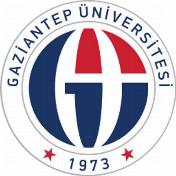 MUAFİYET SINAVLARI
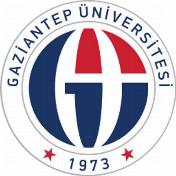 Bir akademik yıl içerisinde toplam 3 adet muafiyet sınavı uygulanır. 
Eğitim-öğretim yılı başında (Eylül), ikinci modül sonunda (Ocak) ve üçüncü modül sonunda (Nisan) yapılır.
Eylül muafiyetine tüm hazırlık öğrencileri girebilir. Ara dönem muafiyet sınavlarına girme şartı B1 seviyesi öğrencileri için en az 85 ortalama; B1+ seviyesi öğrencileri içinse kuru başarıyla tamamlamaktır.
MUAFİYET SINAVLARI
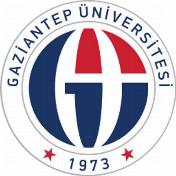 Muafiyet sınavları üç aşamadan oluşur:
SINAVLARDA DİKKAT EDİLECEK KONULAR
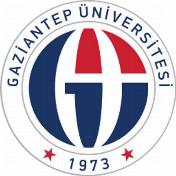 Sınav esnasında öğrenci kimliği ve resimli bir kimlik kartının yanınızda bulundurulması, ilgili Yüksekokul personeli tarafından talep edildiğinde gösterilmesi zorunludur.
Kamera, mikrofon gibi teknik donanımların çalışır durumda olması öğrenci sorumluluğundadır.
Sınav esnasında odada yalnız olmanız gerekmektedir. Sınavın gözetmeni kamera ile tüm odayı göstermenizi talep edebilir.
DİKKAT EDİLECEK KONULAR
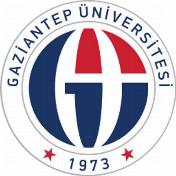 İkinci öğretim öğrencilerinin her iki dönem başında harç yatırması gerekmektedir. 

Birinci Öğretim öğrencilerimiz hazırlık sınıfından başarısız olduklarında (sene tekrarı durumunda) harç yatırmak zorundadırlar.
YÜKSEKOKUL SAYFAMIZ
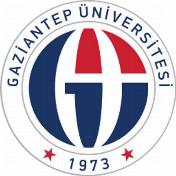 Duyuru ve sonuç ilanları için Yabancı Diller Yüksekokulu web sayfamızı düzenli olarak takip ediniz.
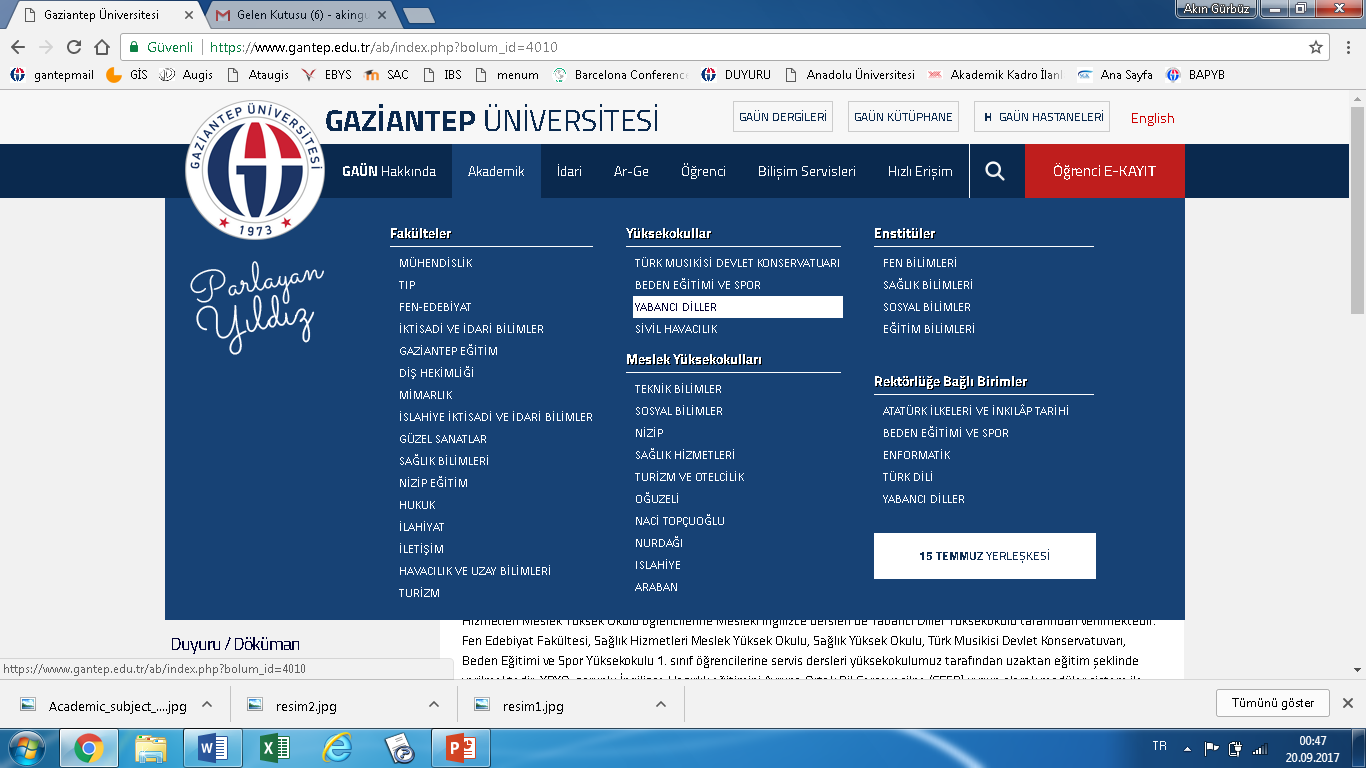 ÖĞRENCİ İŞLERİ SAYFASI
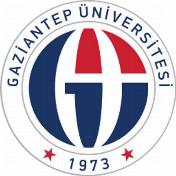 Akademik takvim ve yönetmeliklere Öğrenci İşleri Daire Başkanlığı sayfasından erişebilirsiniz.
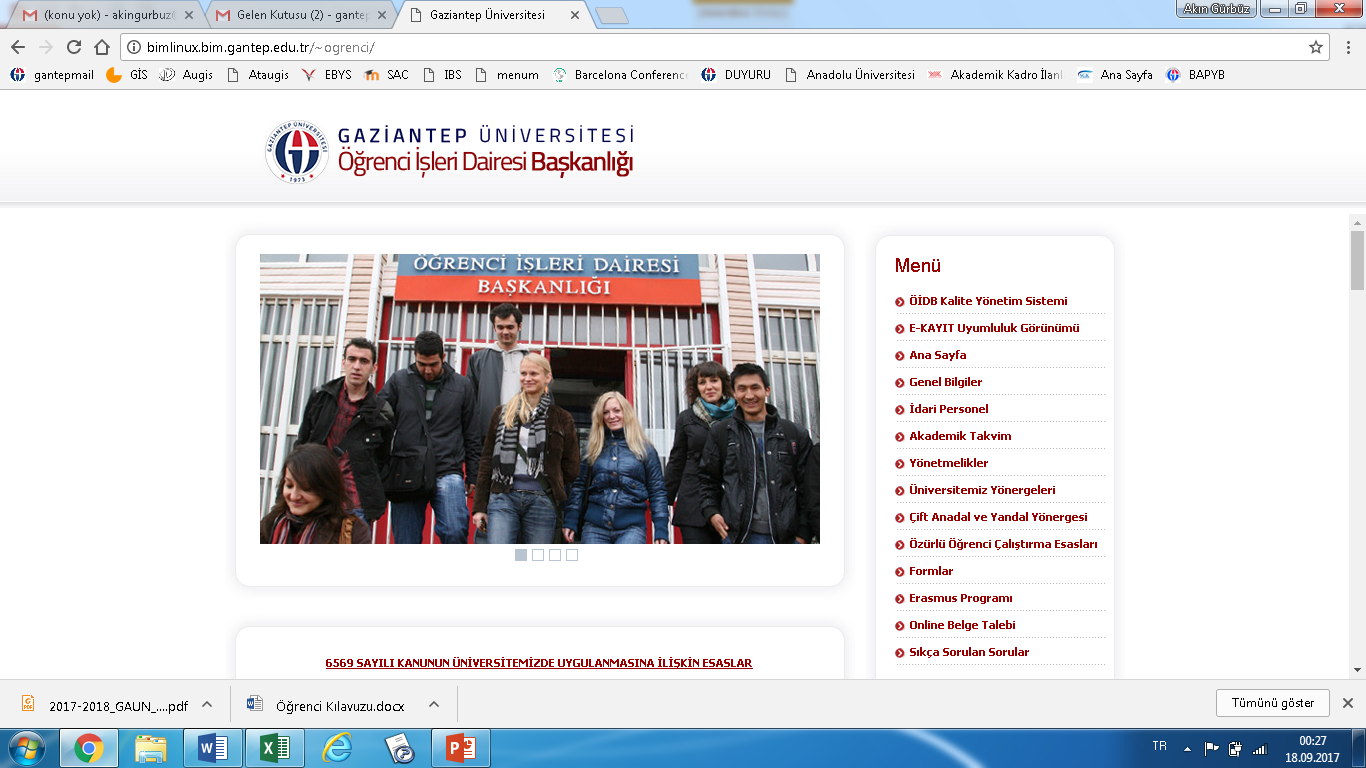 AKADEMİK TAKVİM
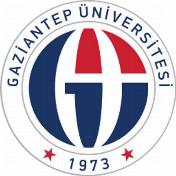 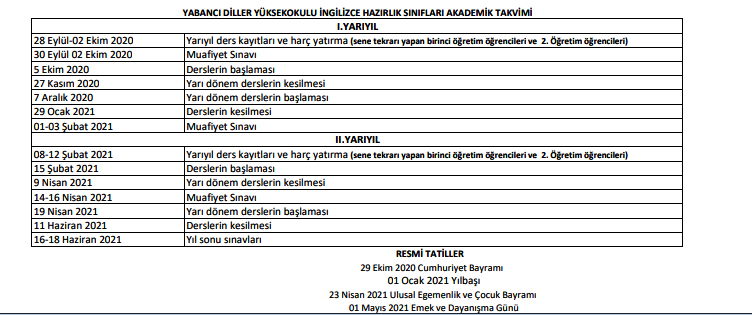 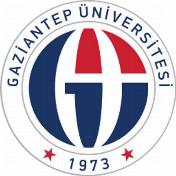 Akademik yaşamınızda başarılar dileriz.
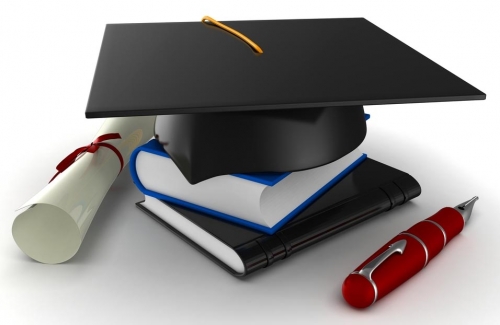